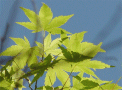 Ontolog Summit 2012Pre-Symposium SessionCommuniqué
Ali Hashemi
Todd Schneider
5 April 2012
1
Agenda
Review current communiqué draft 
Communiqué change requests
Final Steps
2
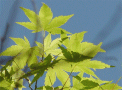 Review Communiqué Draft
Current draft at  GoogleDocs

https://docs.google.com/document/d/1OG_iNRROkfh2T76Ri0SrNzwLwVKGKo4kQOWwBKxHjy8/edit?pli=1

Communiqué Wiki page may be a bit out of sync with the GoogleDoc page
3
Change Requests
Change requests embedded as comments on GoogleDoc

Recommendations need scrutiny

Change in Change Requests
General comments without solutions will be considered (but we really prefer to have a solution provided)
4
Final Actions
Revise draft communiqué based on change requests
Post draft communiqué  for final community review on GoogleDocs 
No later than Sunday (night) 8 April 2012
Final Comments & Change Requests
Closes Tuesday 10 April 2012 Midnight EDT 
Communique finalized and posted to GoogleDocs and Wiki page
No later than sunrise 12 April 2012
5